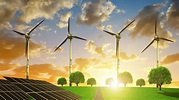 Upravljanje reciklažnim procesima
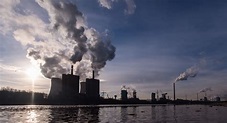 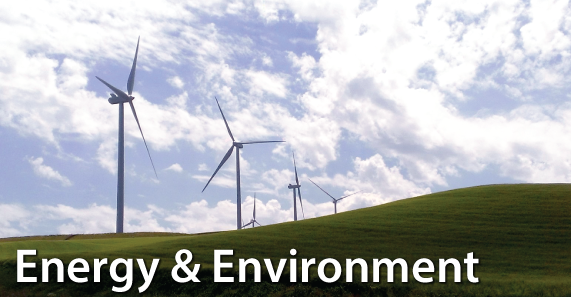 dr Aleksandra Boričić
Iz svake prezentacije imaćete po jedno pitanje
Prezentacije sa emisijama, takođe podrazumevaju po jedno pitanje
Poslednje četiri prezentacije se odnose na opšte znanje i opšte pojmove otpada, reciklaže i tehnologija i odatle ćete imati po jedno pitanje
Ispit se sastoji iz: 
        Domaći max 20 poena
        Seminarski max 50 poena
         Ispit 15 pitanja po 2 poena, ukupno 30poena
Priprema za ispit
SREĆNO!!!
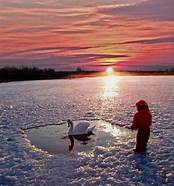